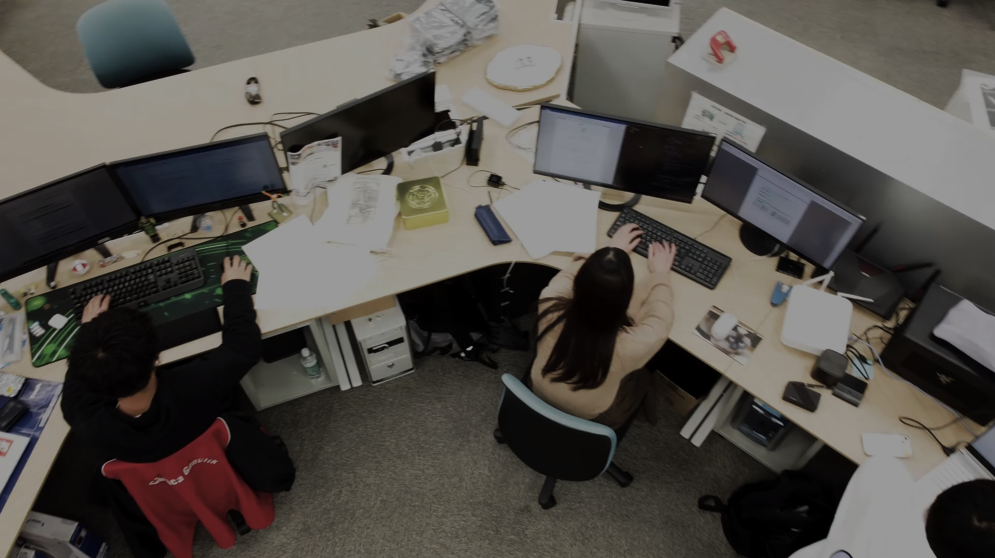 情報工学科３、４年生諸君へ
1
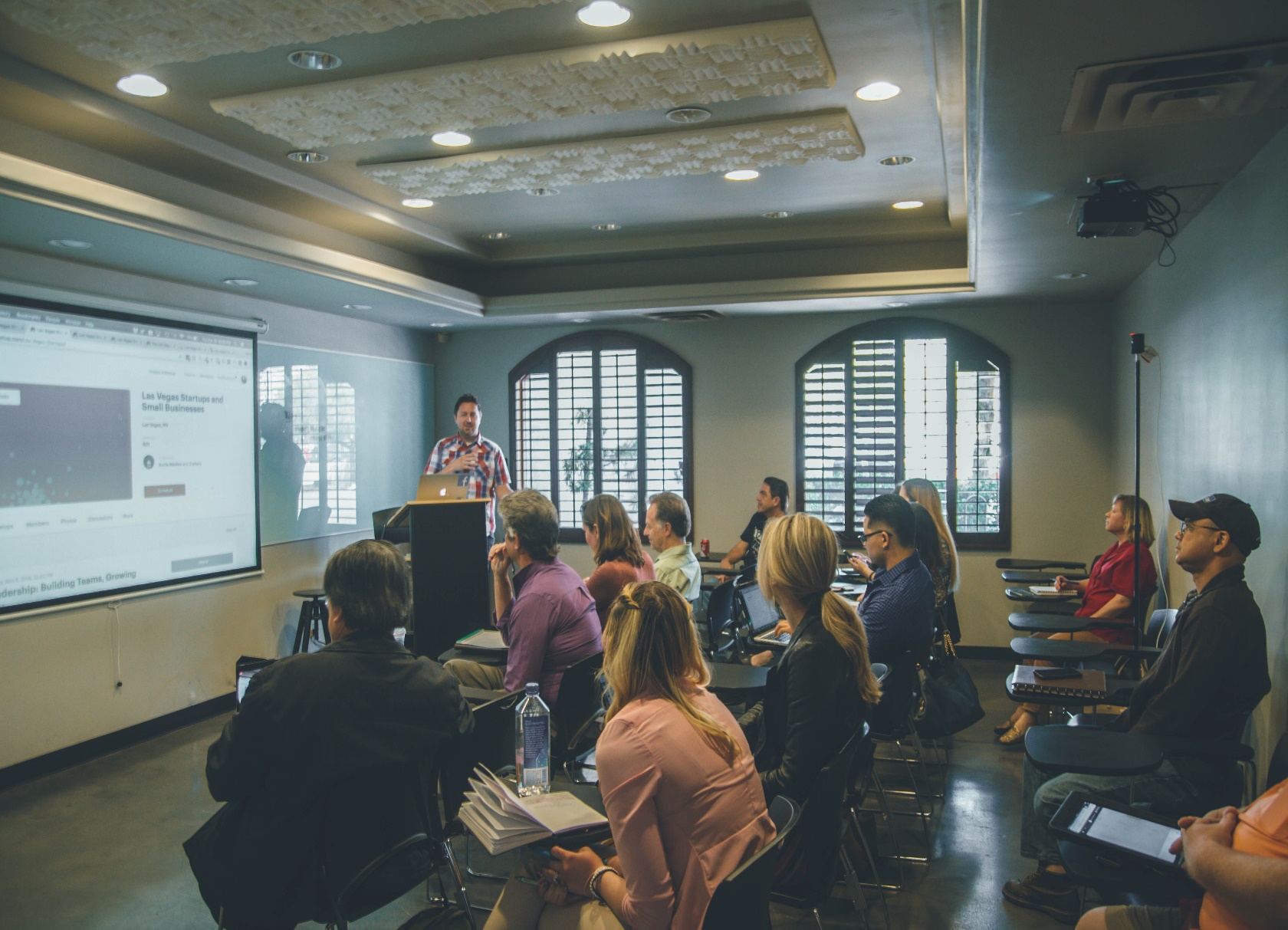 ①アイデアの実現と成長
②技術への情熱と継続的学習
③ 多様なキャリアと社会貢献

将来へ向けた着実な準備を進めていきます
2
①アイデアを現実にしよう
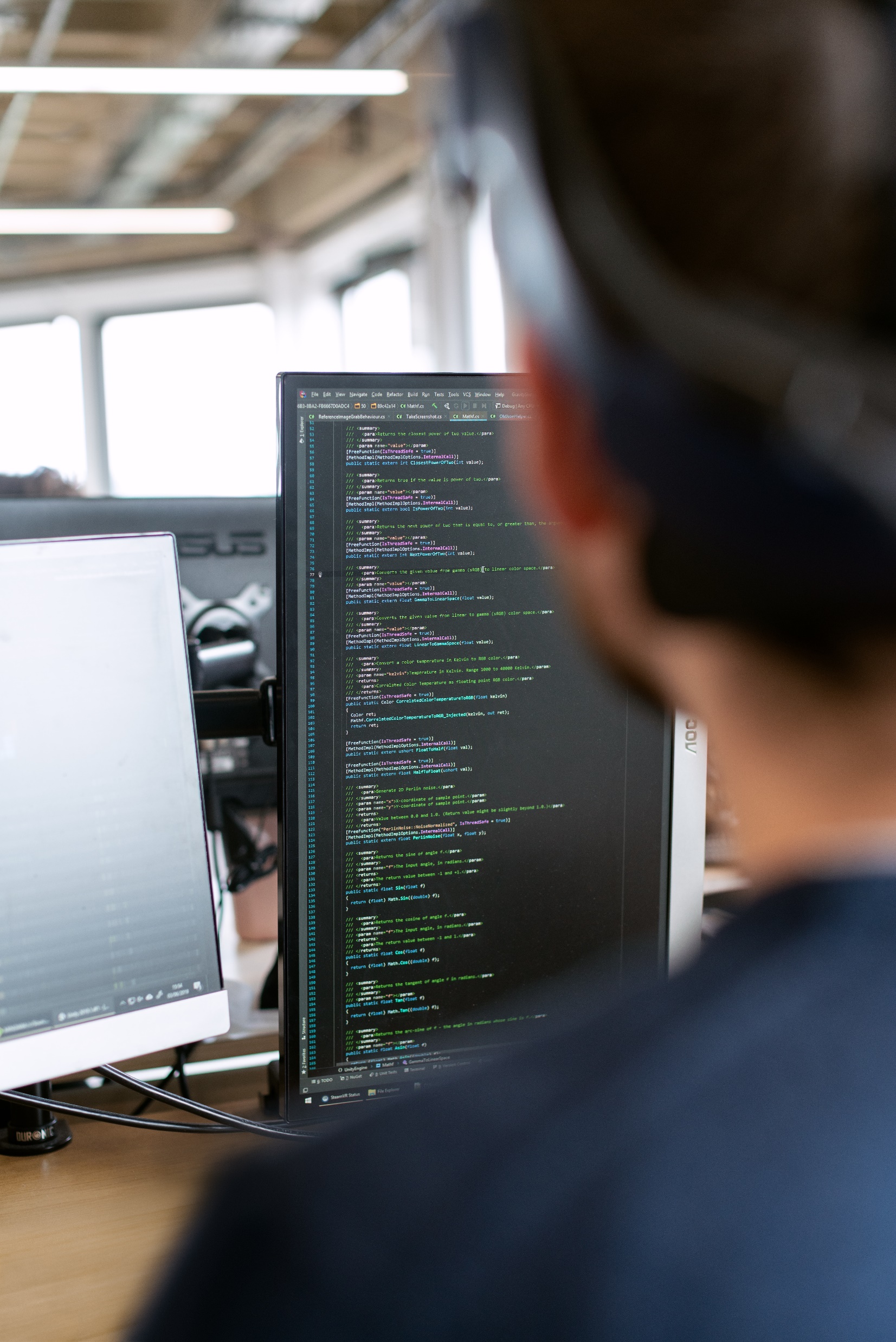 3
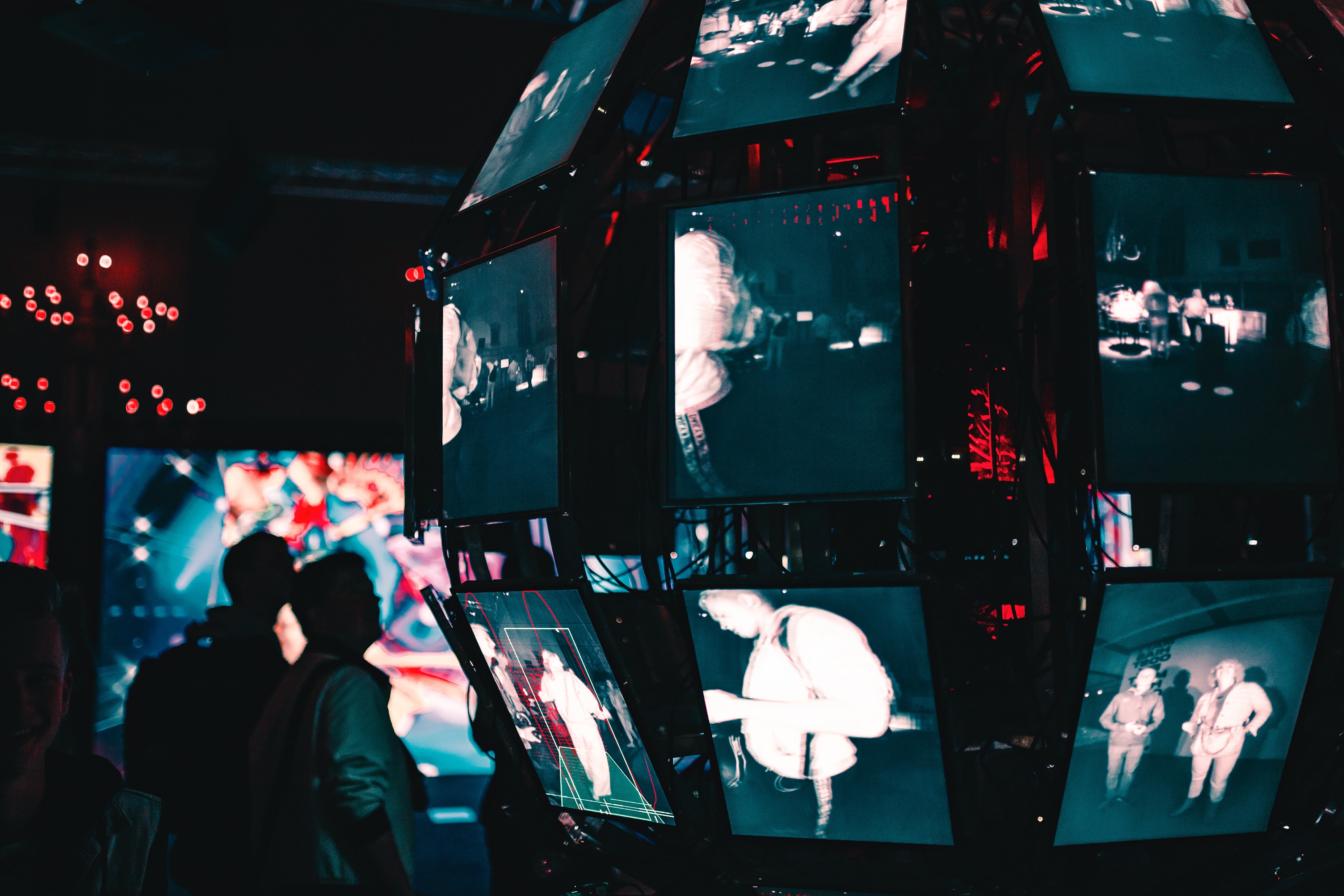 ②未来の技術を学ぶわくわく感を大切にしよう
4
③進路とキャリアの多様性
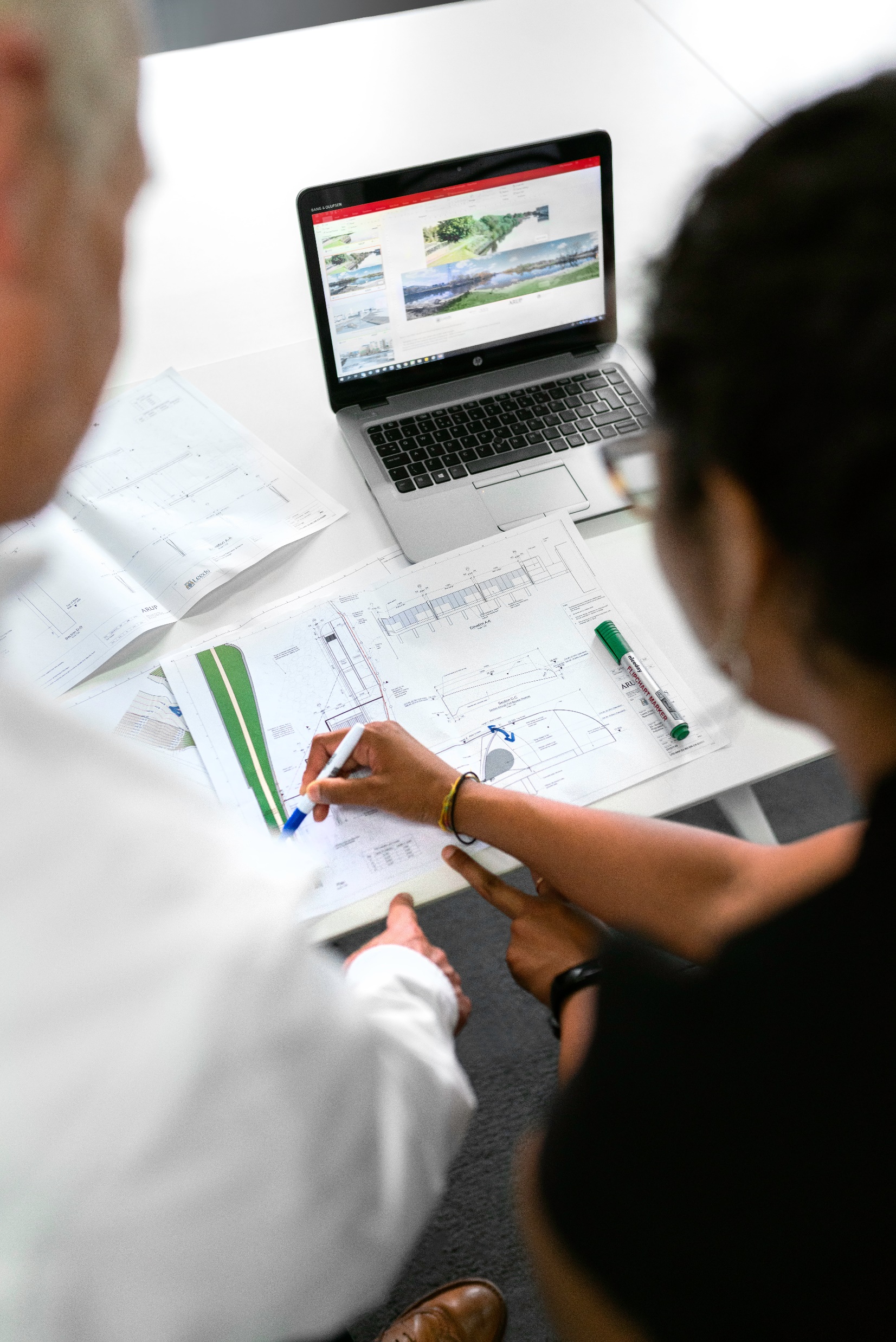 5
④社会貢献と夢の追求
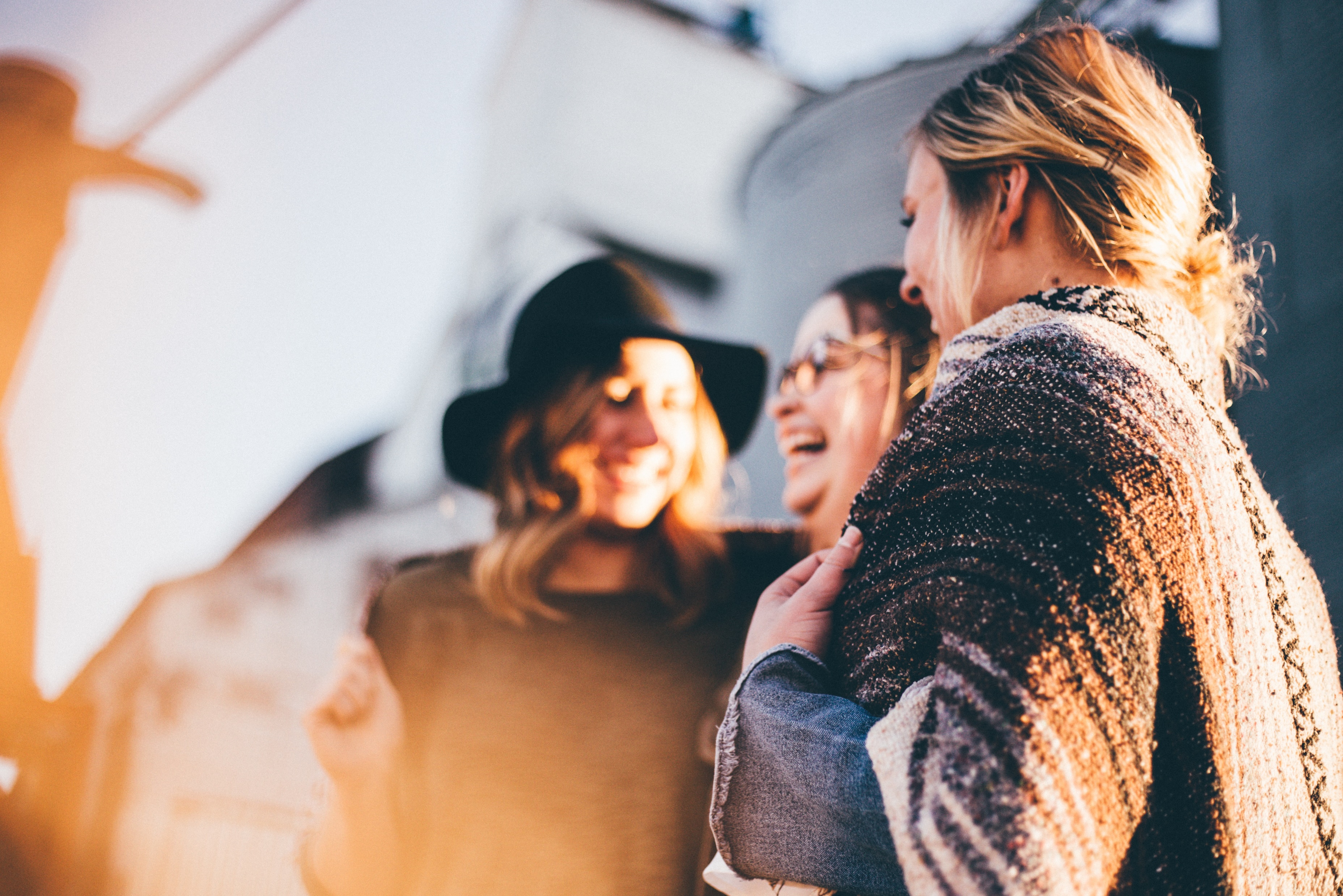 6
2030年、2050年の未来を見据え、「旧来の日本型雇用システムからの転換」と「好きなことに夢中になれる教育への転換」
経済産業省のレポート「未来人材ビジョン」，令和4年5月
https://www.meti.go.jp/press/2022/05/20220531001/20220531001.html
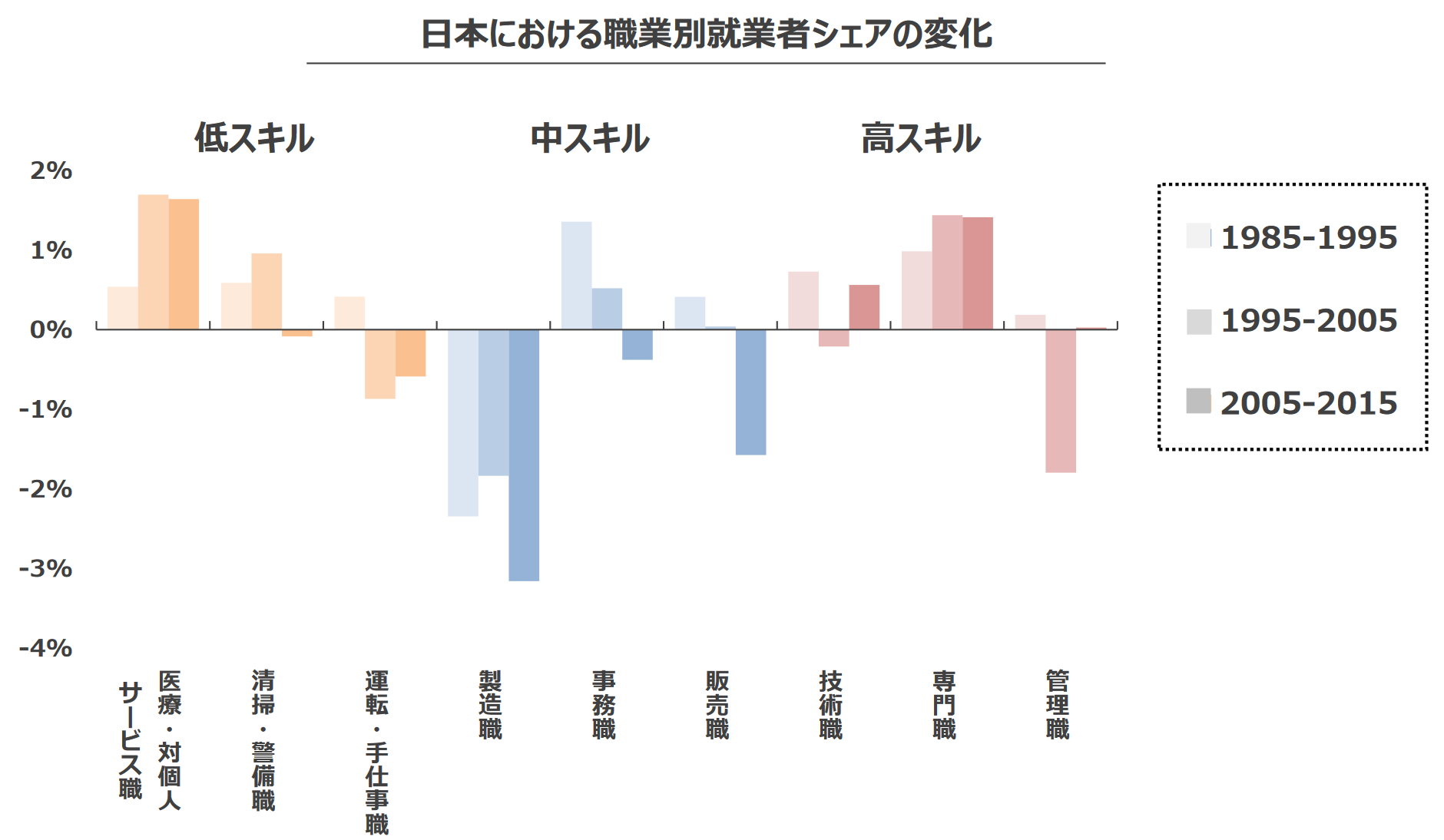 ２０５０年の未来ビジョン
■ デジタル化
■ 脱炭素
■ AIやロボットとの共生社会
■ 日本の生産年齢人口の減少
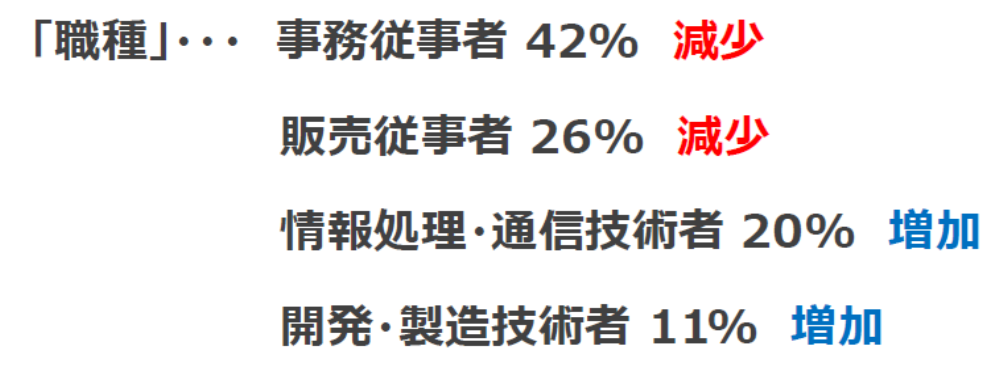 専門・技術職などの高スキル職は増加
7
⑤ＩＴエンジニアの多彩な専門職の選択
技術系（IT 分野）の専門職
情報工学科の卒業生は、その専門知識を応用してさまざまな分野でキャリアを築く
	システムエンジニア
	テクニカルサポートエンジニア
	ソフトウェアエンジニア
	ネットワークエンジニア
	データサイエンティスト
	セキュリティエンジニア
	プロジェクトマネージャー
	ITコンサルタント
	サービスエンジニア
ITエンジニアとしてのキャリア選択肢は幅広く、自分の興味や強みに合わせて選ぶことが大切。
ITを活用し、デジタル社会の発展と充実に貢献しよう。
製造業や工場環境でIT技術を活用して生産プロセスを改善し、効率を向上
一般のユーザーや小規模事業者がIT関連の問題を解決し、効果的に技術を活用できるよう支援する役割
企業の中で、、IT戦略の立案や実行、システムの設計・運用、セキュリティの管理など ITに関する業務に従事し、課題解決
8
⑥ソフトスキルの重要性
人間関係構築: 
チーム内で協力、良好な人間関係の構築。互いに良い影響を与えながら、全員でともに成功を目指す。
コミュニケーション能力: 
アイデアや情報を明確かつ効果的に伝える能力。ITエンジニアの成功にも大切。プレゼンテーション、報告書、会話のスキルにより、自分の考えや提案を他の人に的確に伝達。
問題解決能力: 
正解の分からない複雑な課題に取り組み、解決策を見つける能力も大切。そのために、論理的思考、根拠に基づいた判断と考察が重要。
時間管理: 
計画と時間管理は、の効率性を高めます。
9
⑦ 就職活動、大学院進学準備の開始
企業研究、企業見学
企業説明会や企業見学会への参加、インターネットや仲間との情報収集、就職課でのカウンセリング等で、実際の職場環境を知り、自分に合った職種や業界を見つけよう。
卒業研究の重要性 
卒業研究は自分の興味を追求し、深掘りする素晴らしい機会。研究の成果を上げることで、自己満足感や自信を得るだけでなく、研究スキル、問題解決能力、探求心、自立心、調査力、計画力などのさまざまな能力向上につながる。
大学院進学
もし研究に興味を持っているのであれば、大学院進学を検討しよう。大学院ではより専門的な知識を深める機会が提供される。
10
⑧大学院進学（修士・博士課程）
「研究は楽しい．楽しいことに熱中し，成長したい」という人へ
大学院は，高いレベルの情報工学研究の場です
　■ 高度な専門授業を受講しながら，情報工学研究に従事
　■ 指導教員のもとで，最新の情報工学研究を学び成長する
■ 授業は，１－３名程度の少人数で，演習等を交え，高度な専門内容を学ぶ
■ 研究に従事，多彩な活動（セミナー，学会発表，研究交流，TAなど）
■ 学業等の優秀者は，授業料減免，奨学金等も
■ 福山大学の大学院の入試
・６月（予定）：推薦入試
学業等の優秀者対象．
・８月（予定），冬（予定）：一般入試
ペーパーテストがメイン，２回のチャンスあり（２回受験できる）
博士（３年間）
修士（２年間）
学士（４年間）
11
⑨３年生秋から卒業までのスケジュール
就職活動，卒業研究，単位取得の両立
10月: 
就職活動開始。履歴書の作成、自己分析、企業研究など
卒業研究の準備開始。研究力の向上や専門スキルの向上、人間関係の構築。
4月: 
本格的な就職活動や卒業研究がスタート。卒業研究計画の策定。
6～7月: 
卒業研究の中間発表（ポスター発表）。各自で準備、先生からの質疑応答に備え、研究内容をしっかりと理解。（この時点で内定率50%～80%。まだ間に合う）
7～12月: 
卒業研究に本格的に取り組む期間。研究データの収集や実験、分析が行われ、卒業論文の執筆が進められます。
12月: 
卒業論文の提出とプレゼンテーション。研究結果を的確に伝えるスキルが求められる。
12～3月: 
卒業研究に関する最終調整や補充期間。必要な修正や追加の実験などを行い、卒業論文を完成させることができる。同時に、就職活動も続けることができる。
12
⑩卒業研究のビジョン
各自が自分の好きなテーマに取り組む絶好の機会: 卒業研究は、自分の専門知識を活かす素晴らしい機会。自分の興味を追求し、自主的に行動することを目指しましょう。
新しいことを生み出す能力: 卒業研究では、すでに正解のある問題を避けるべきです。不可能だと思われる問題も避けずに、自分でやり方をデザインしよう。
継続的な深化: １つのことを継続的に深めることが求められる。最新の技術を知り、自主的に試し、失敗しても改良や新しいアイデアを自分で考えて、粘り強く継続しましょう。
社会課題の発見と解決: 身近な生活の中での社会課題を発見し、解決する能力が必要。そのために、調査、実験、ITツールのスキルなど、幅広いスキルを自主的に磨こう。
協働と共有: 仲間や先生と協働し、良いアイデアを取り入れ、他者に良い影響を与える姿勢を持ちましょう。
自作の成果の制作: 卒業研究の一環として、自分の成果を制作。これは卒論、ポスター、プログラム作品など。自分のアイデアや成果を具現化し、誇りを持とう。
13
⑪卒業研究テーマの例（金子邦彦研究室）
画像の画像理解，AI利用
揺れるビデオ，古いビデオの画像理解，AI利用
河川や野山の植生変化観測，AI利用
ネットワークカメラシステム，顔情報処理，AI活用
チャットボット，自動翻訳，音声合成システム，音声認識システムの活用
未来予測（渋滞予測など），AI活用
３次元姿勢のデータベース，AI活用
３次元の福山市の再現

研究テーマは研究室ごとに異なる
14
⑫ 卒業研究の目標
自主性と自己研鑽力の向上
自分から課題を見つけ、解決するスキルを養いましょう。
卒業研究では自分のアイデアを具現化しましょう。
専門能力の向上
最新の技術と知識を学び、活用しましょう。
プログラミングやコンテンツ作成などの実践スキルを向上しょう。
ソフトスキルと根源的な意識・行動面での成長
論理的思考と情報収集を向上しましょう。
プレゼンテーションやコミュニケーション能力を向上しましょう。
自分なりの革新的な発想を大切にし、新しいアイデアを探求しましょう。
15
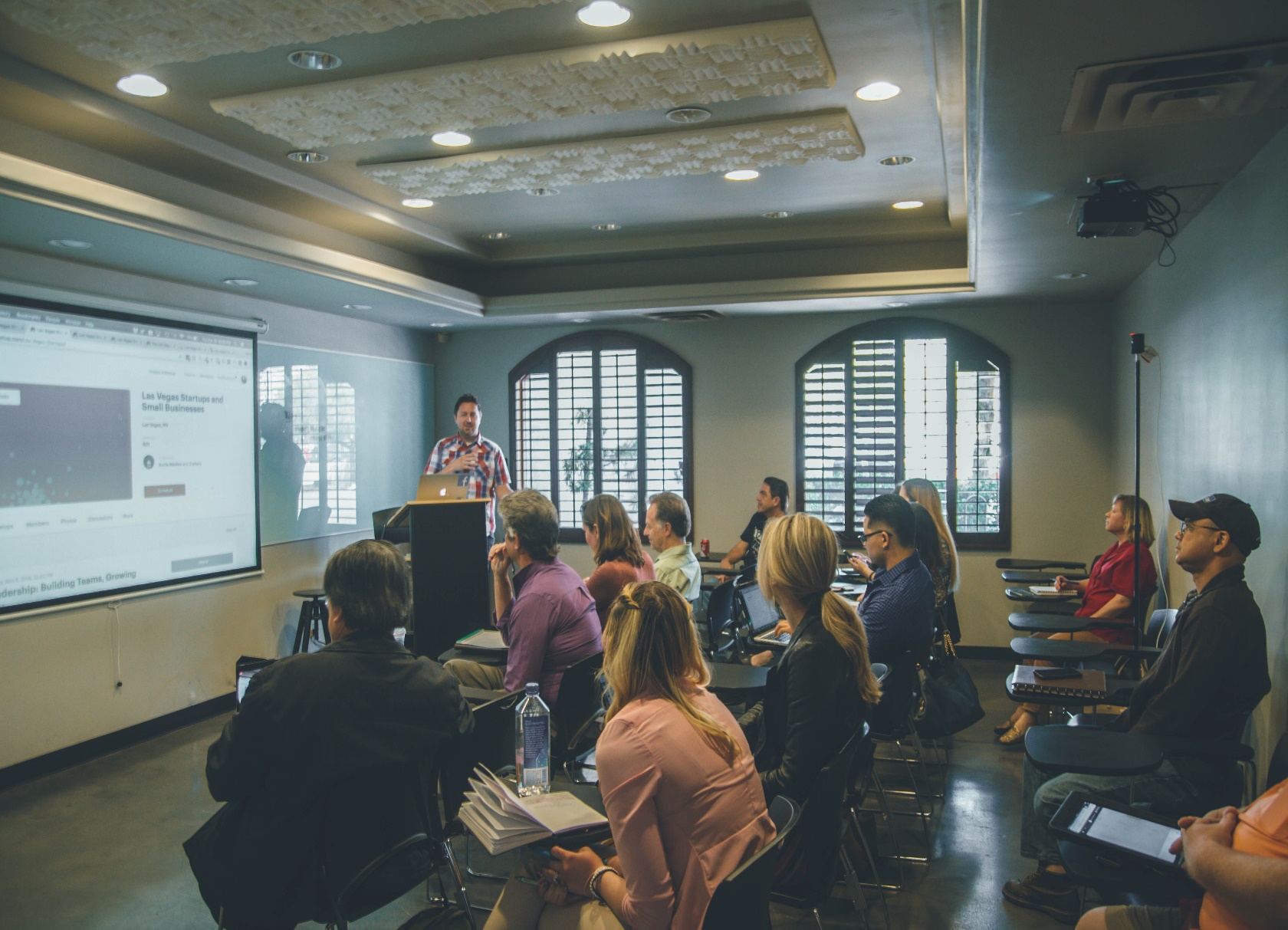 ①アイデアの実現と成長
みなさんは、情報工学を用いて、各自のアイデアを具現化します。実力の成長とともに、強い自己肯定感、達成感が得られます。
②技術への情熱と継続的学習
AI、データベース、グラフィックス、画像など、未来に通用する技術に学び、学ぶことへの自信と情熱を深めます。新しいことを学び続ける意欲が生まれます。
③ 多様なキャリアと社会貢献
情報工学の知識とスキルは幅広いキャリアに適用可能で、社会貢献と自身の夢の実現を両立させます。コミュニケーションや協力スキルなどのソフトスキルも重要です。

各自が、将来へ向けた着実な準備を進めていきます
16
次のステップへ（次回以降の予定）
① 04201室に集合。パソコンを利用可能。各自パソコンを持参してもよい

② AIの高度な専門知識とスキルを学ぶ
AIの実行（画像理解、超解像と画像復元、顔情報処理、データサイエンス、3次元再構成、画像からの立体生成、画像合成、チャットボット、トレンドやノイズの分析）

③ 計画立て、自主的に行動し成長することで、自信を深め、能力を向上し、ITの専門についての、自己PRもできるようにする。
17